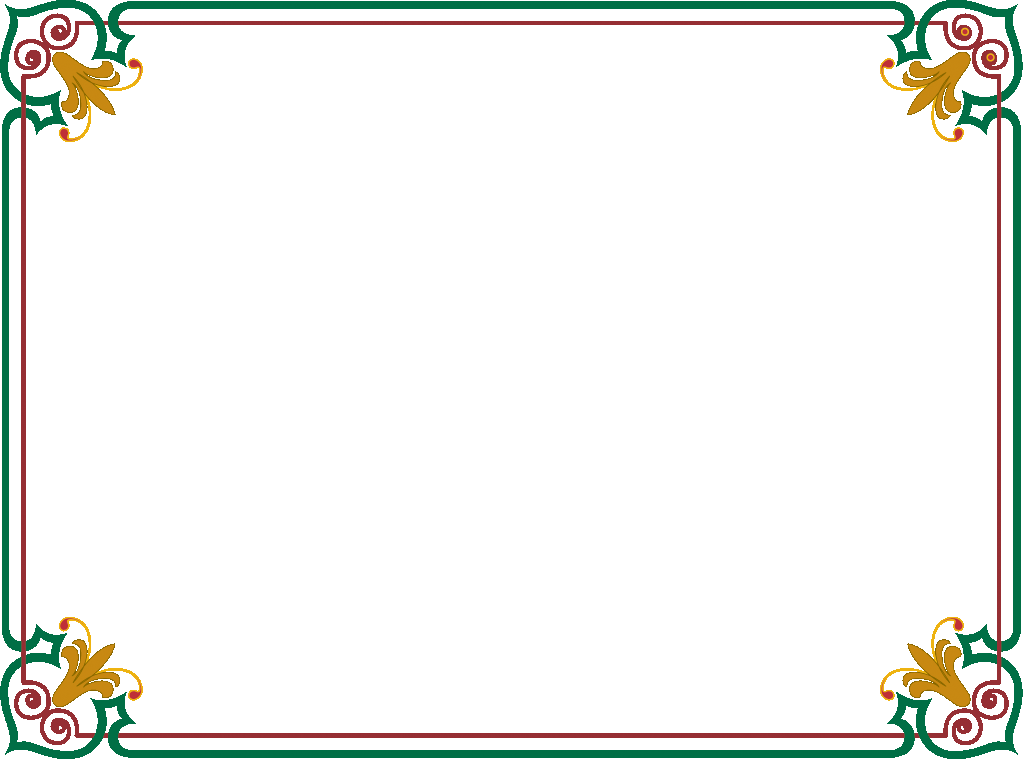 Khám phá khoa học:
NGHỀ BÁC SĨ.
Giáo viên: Nguyễn Khánh Ly
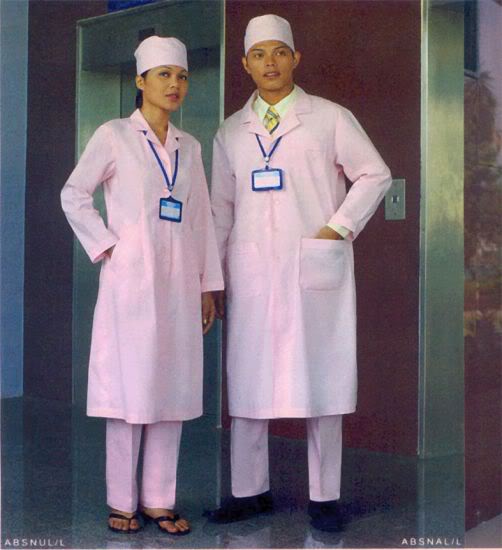 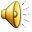 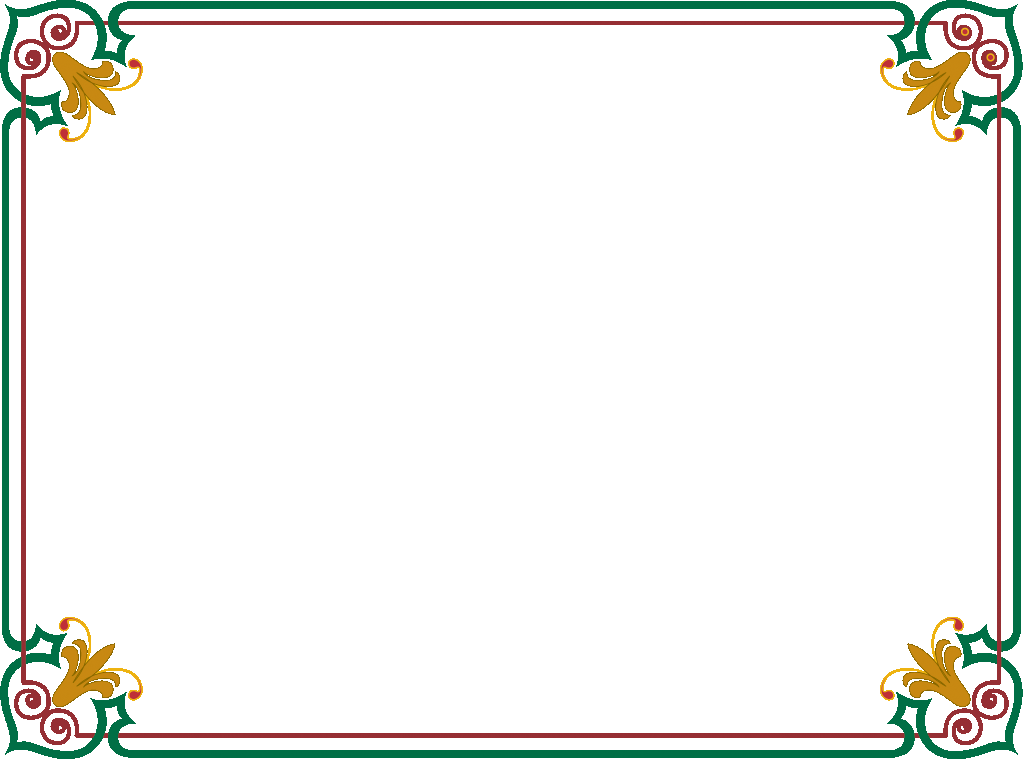 Công việc của bác sĩ.
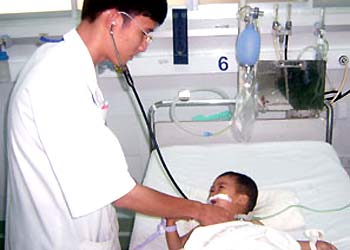 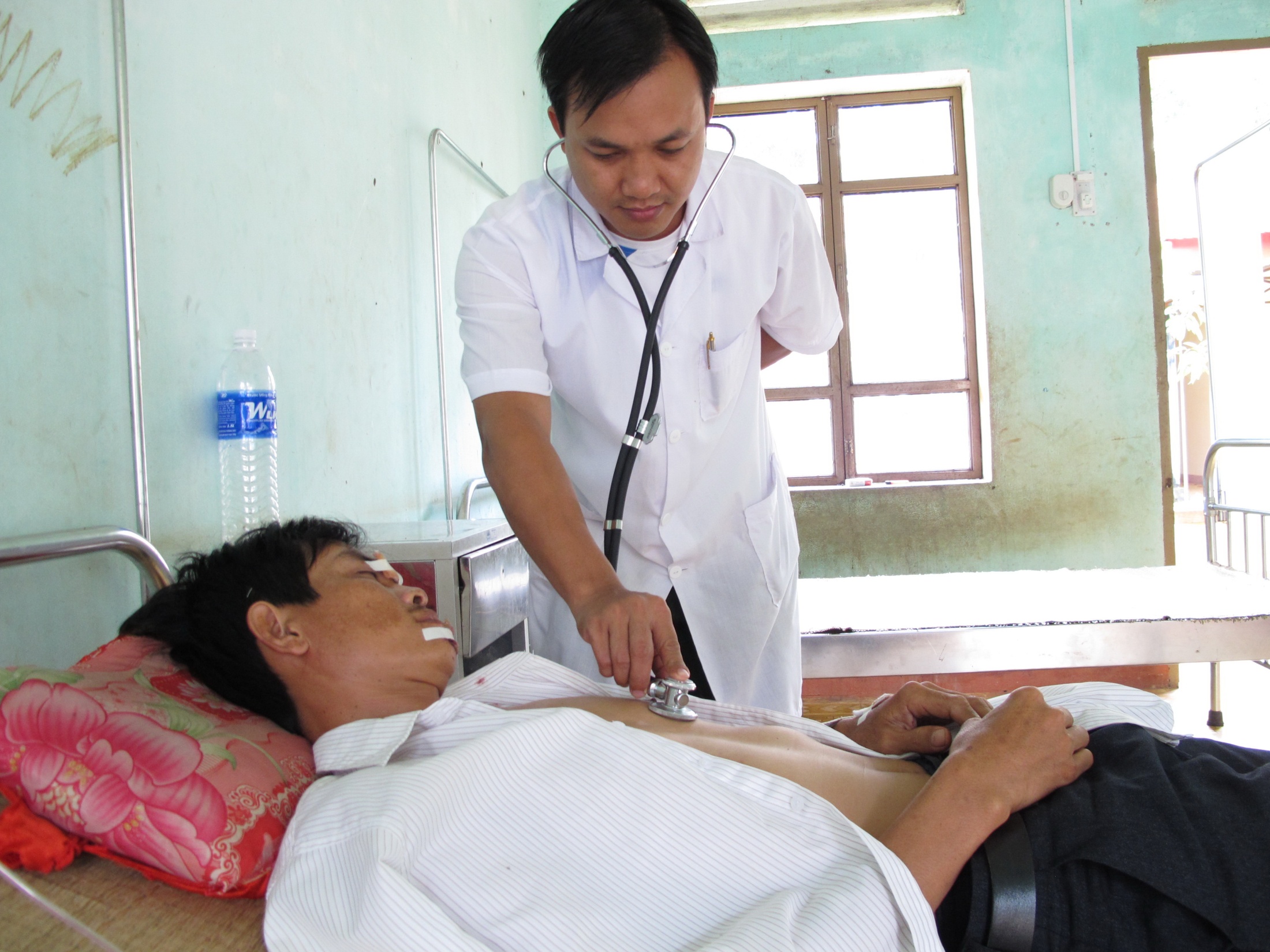 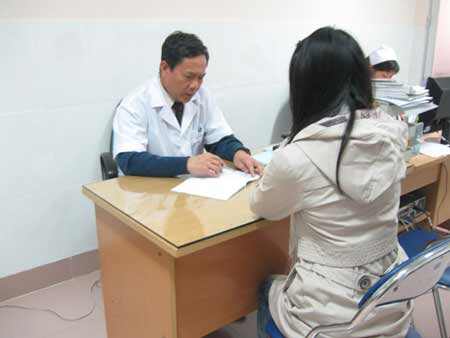 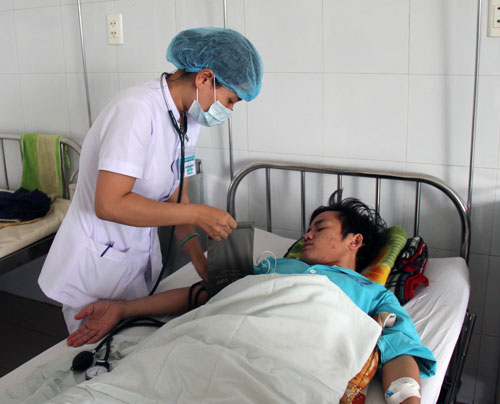 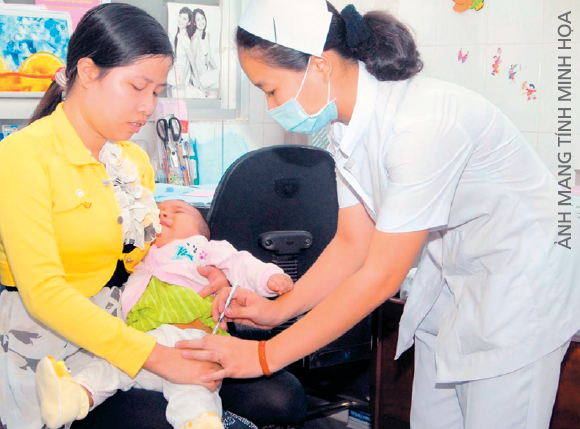 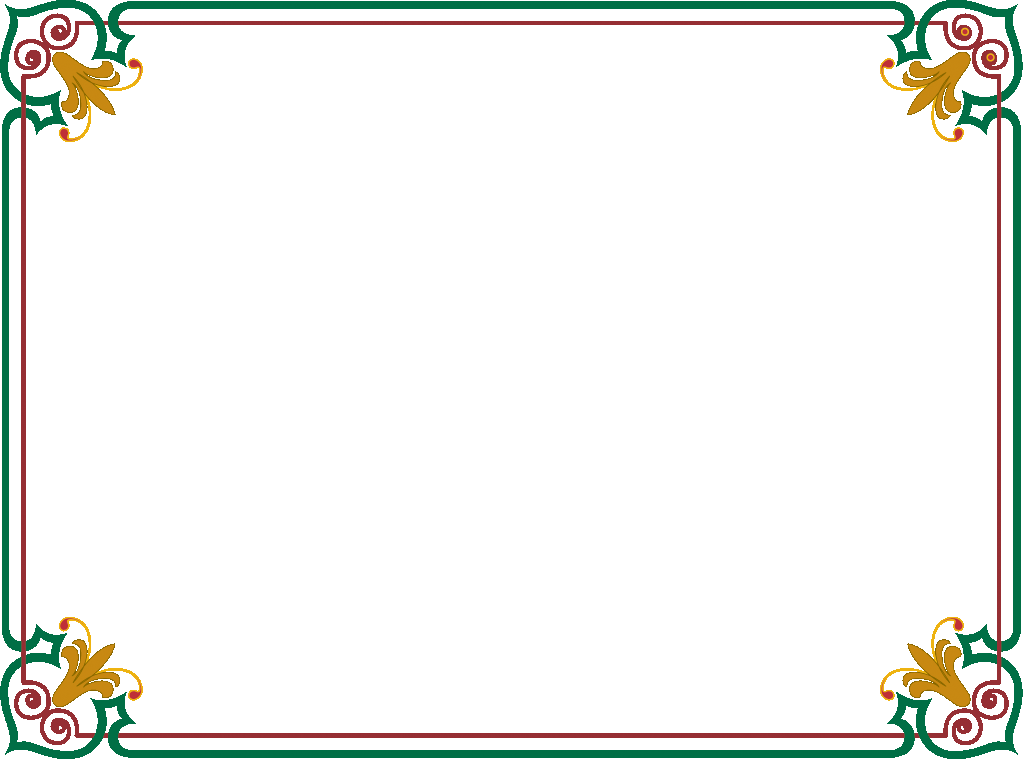 Dụng cụ làm việc của bác sĩ.
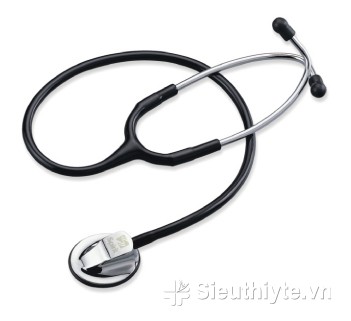 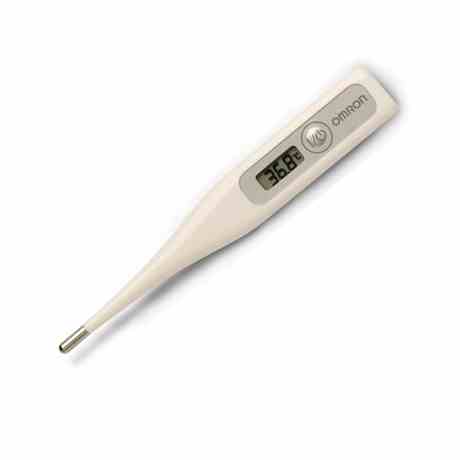 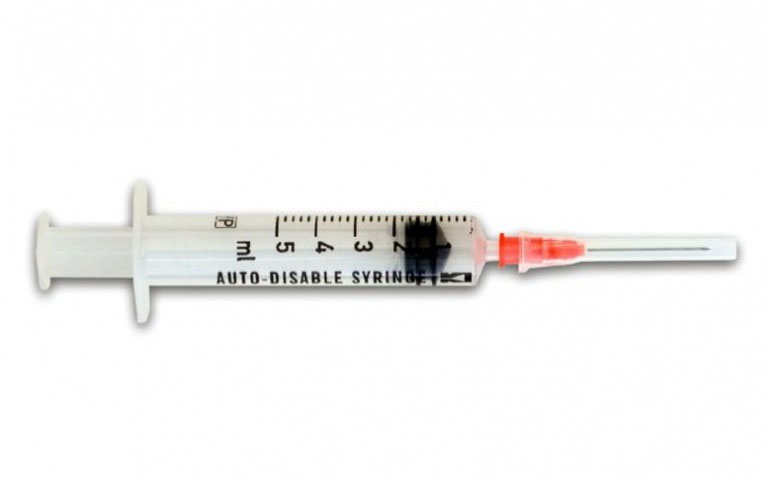 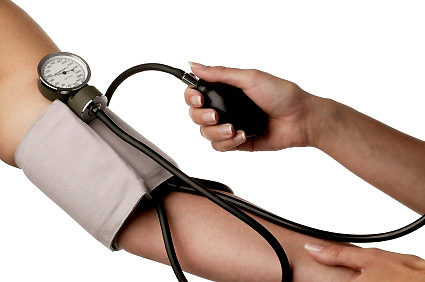 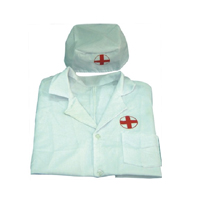 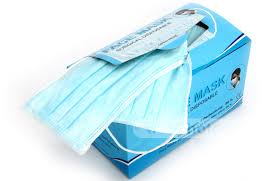 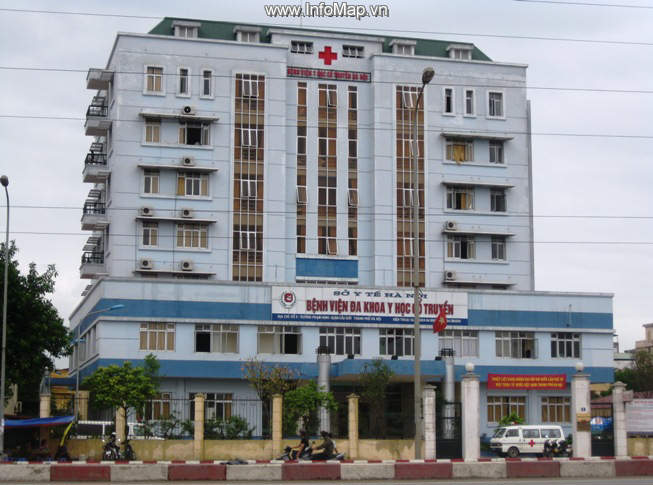 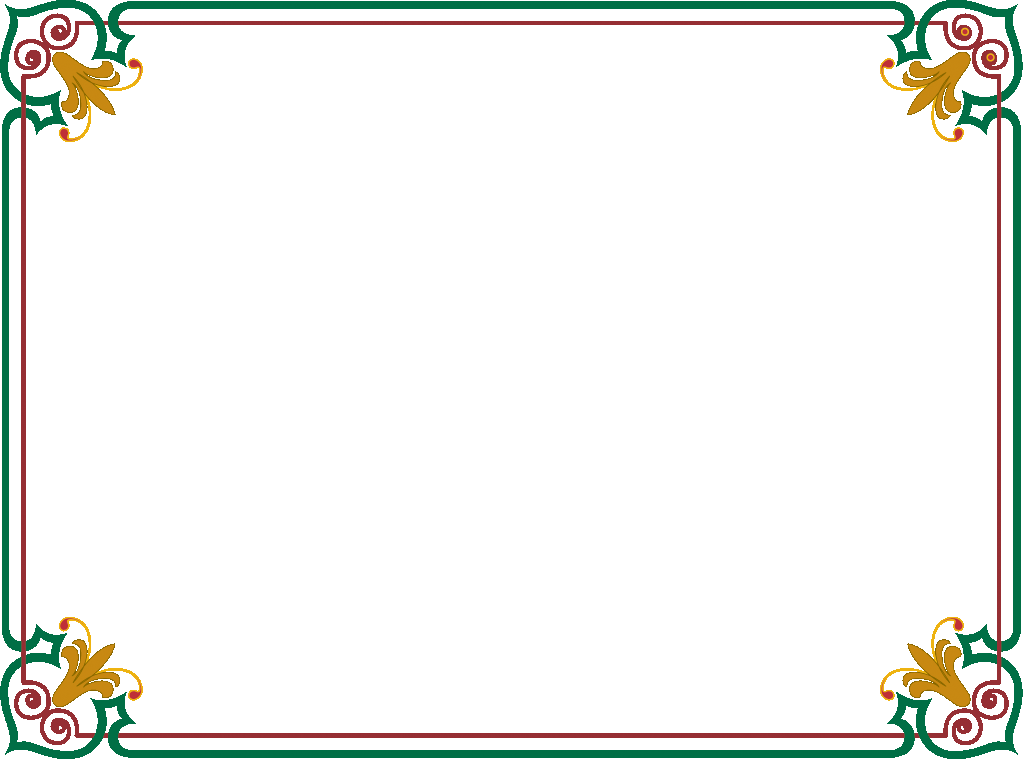 TRÒ CHƠI: CÁI GÌ BIẾN MẤT.
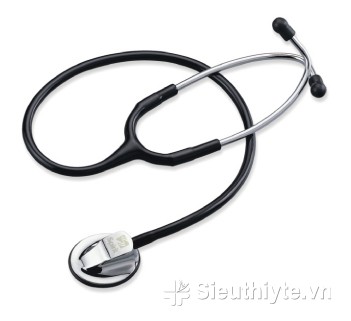 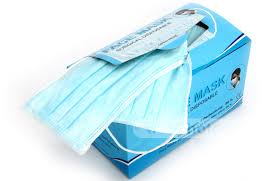 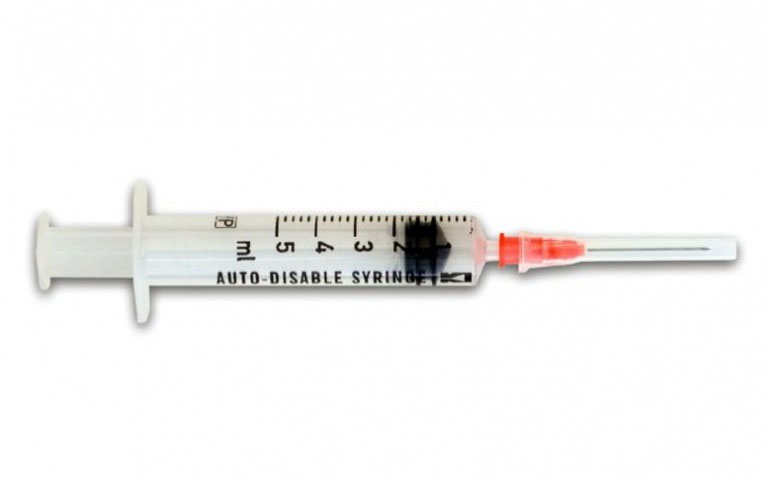 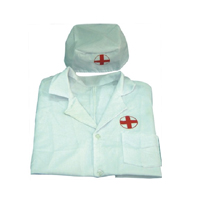 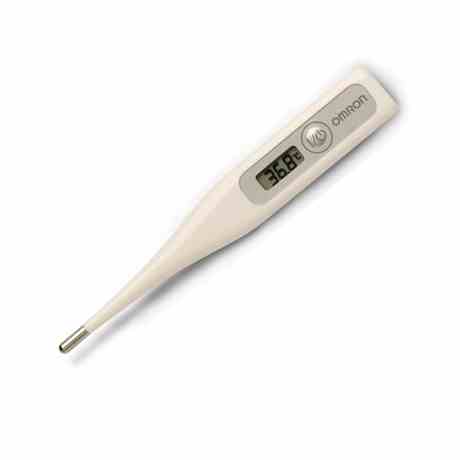 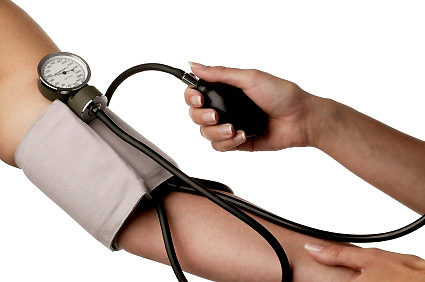 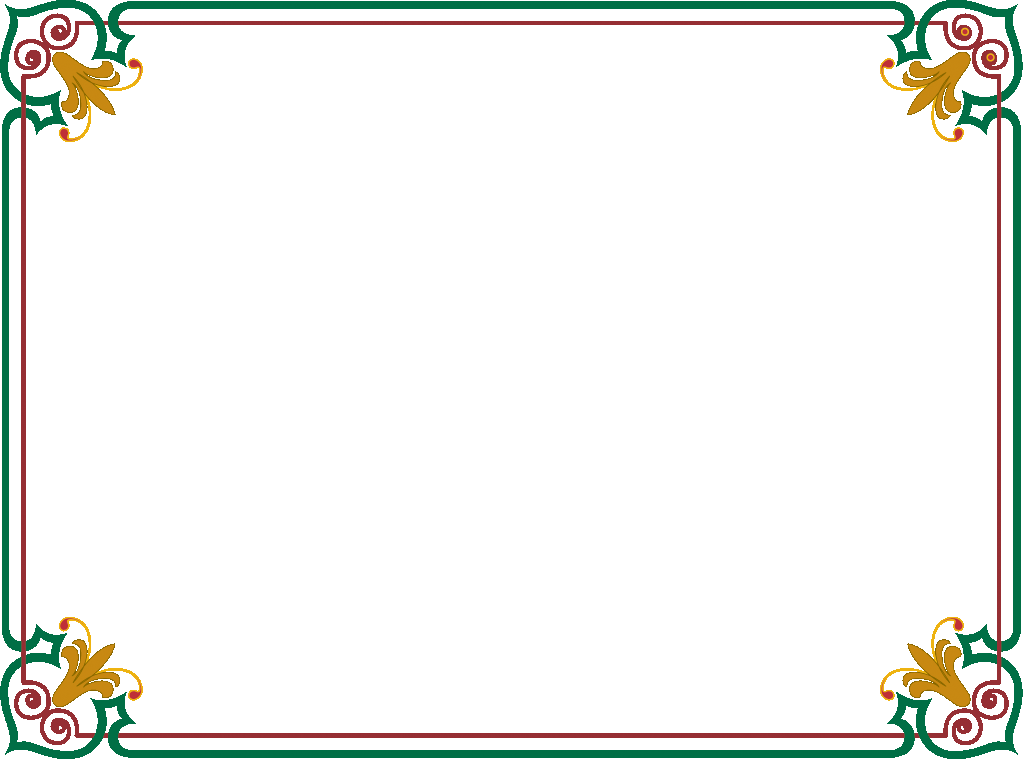 TRÒ CHƠI: TÔ MÀU DỤNG CỤ LÀM ViỆC CỦA BÁC SĨ.
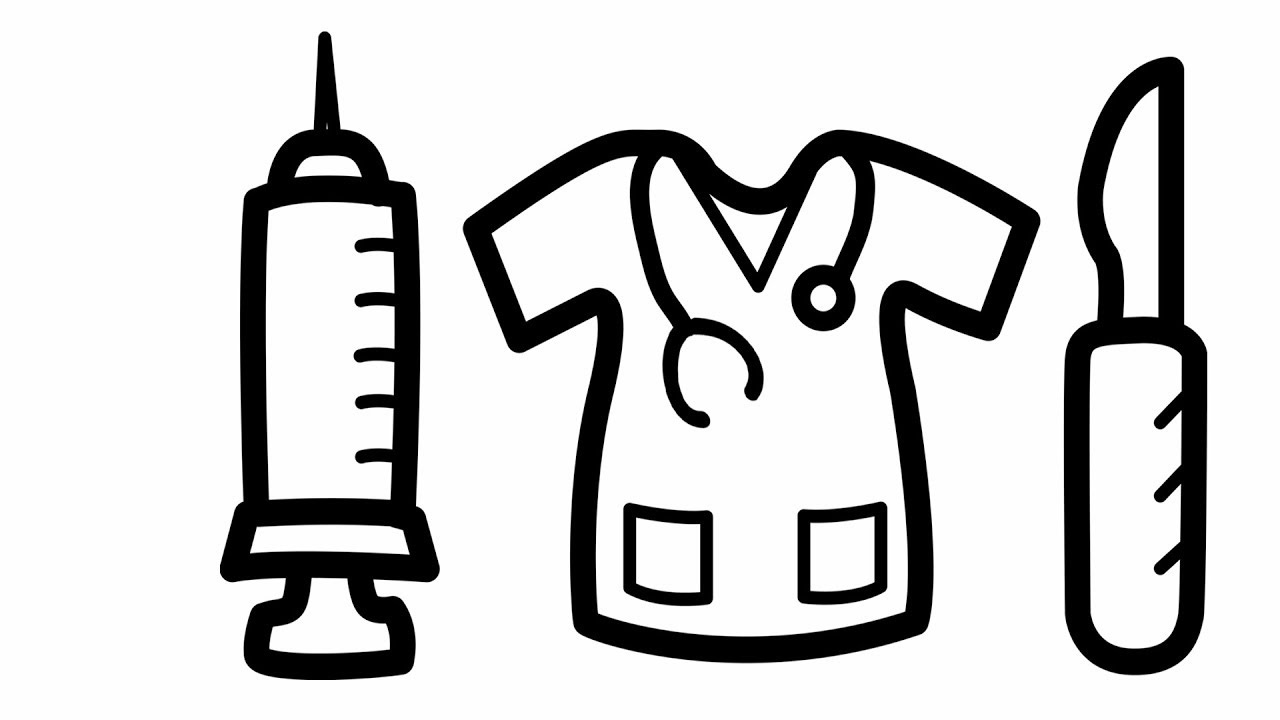 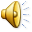 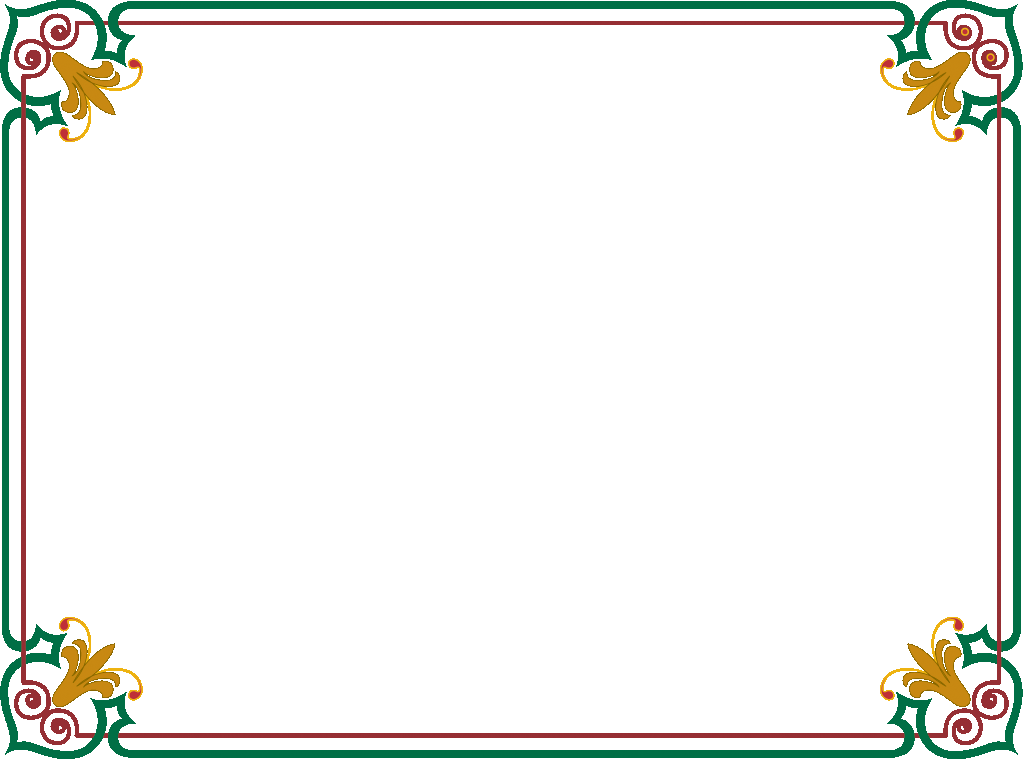 Kính chào và hẹn gặp lại.